GrassCheck 21.05.18
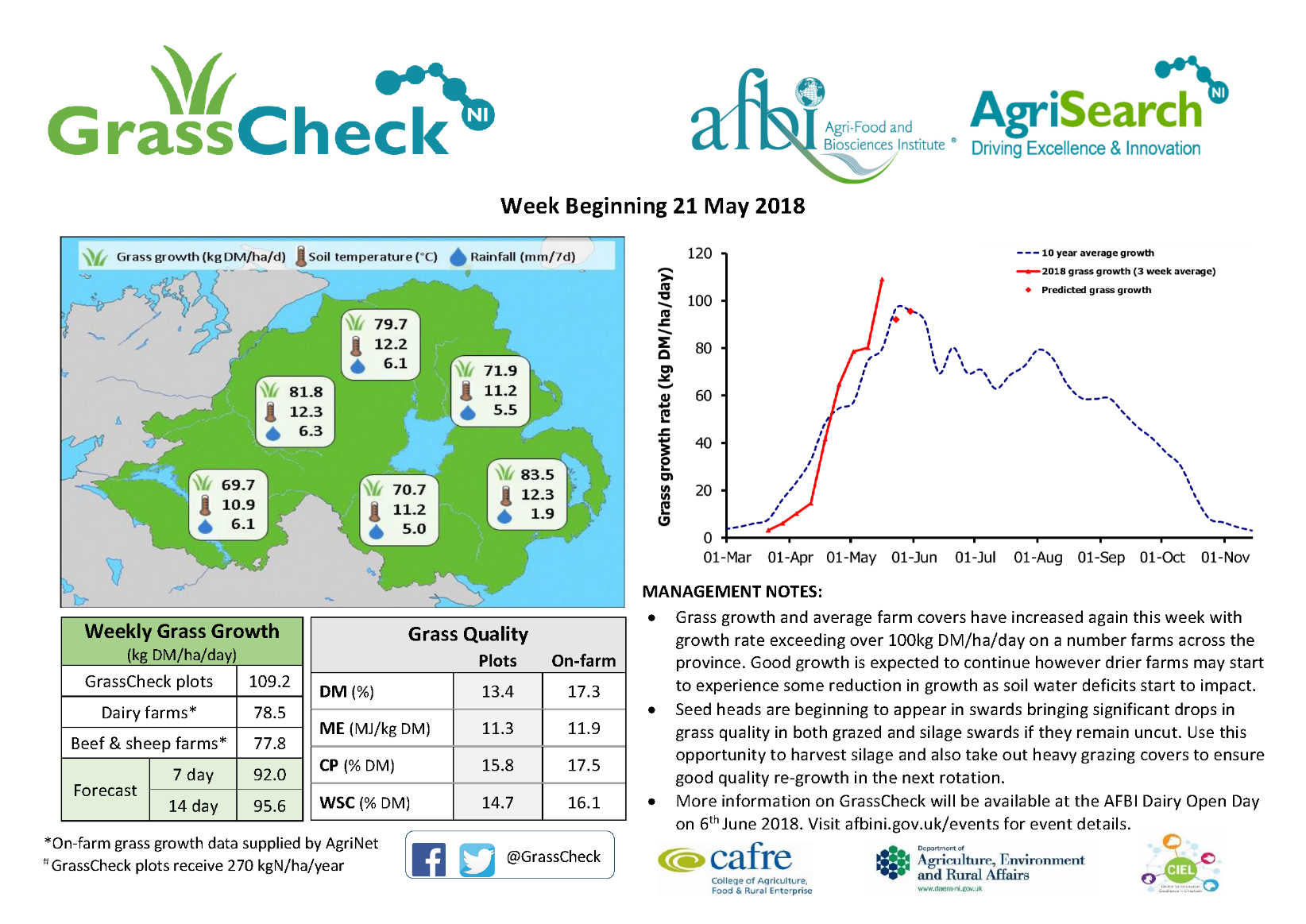